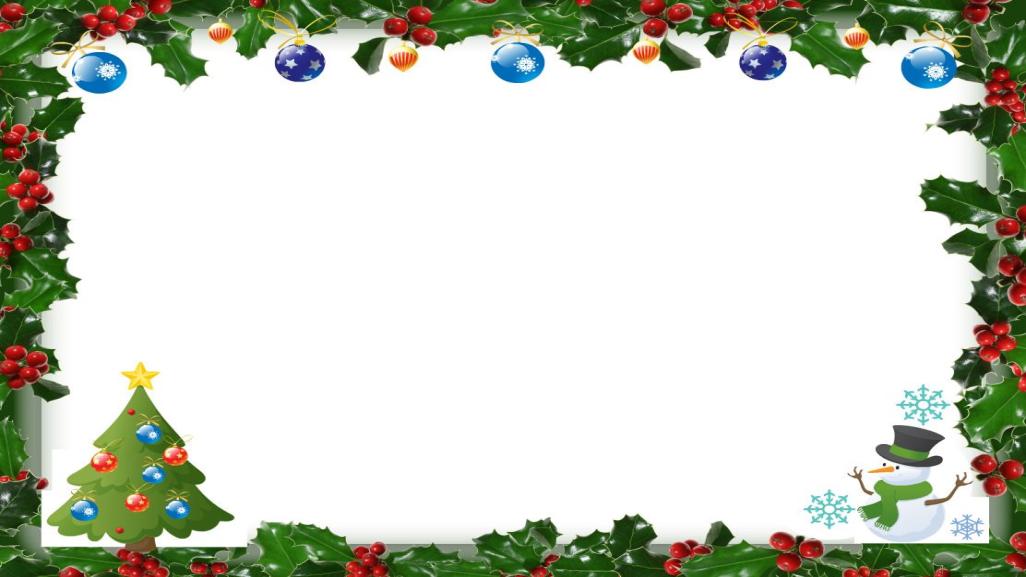 Муниципальное дошкольное образовательное бюджетное учреждение«Детский сад №5 «Аистёнок» комбинированного вида» г. Волхов
«Наш веселый Новый год»
Авторы-составители: Кокина М.В.
                                         Маймистова С.А.
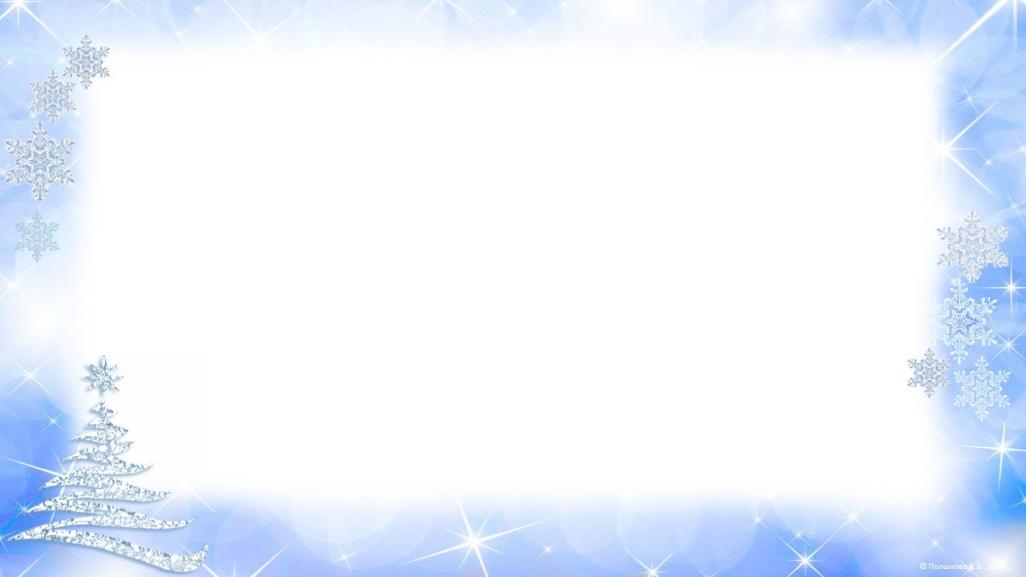 С Новым годом! С Новым годом!Поздравляем всех ребят.Пусть для нас сверкает елка,Песни весело звенят!
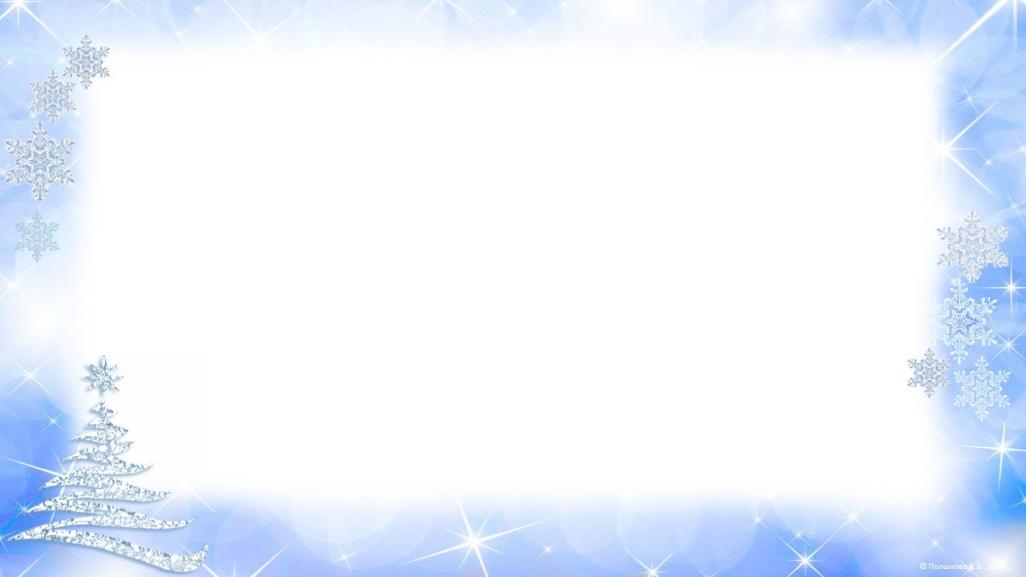 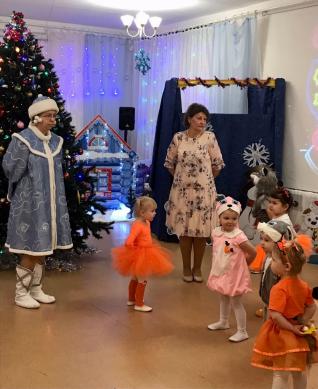 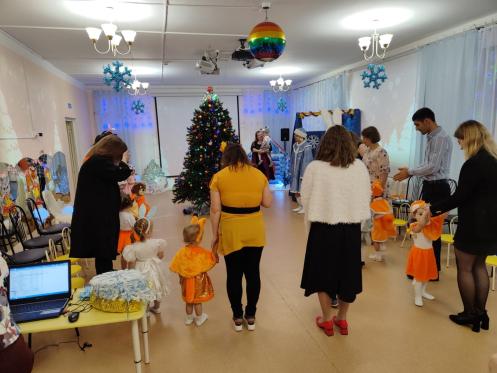 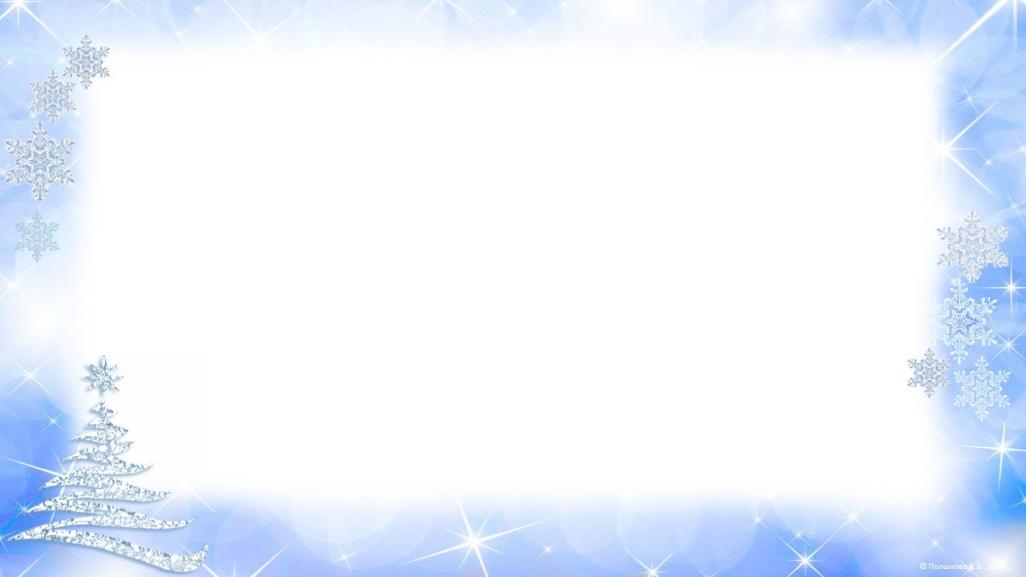 Весело, весело на саночках кататься!
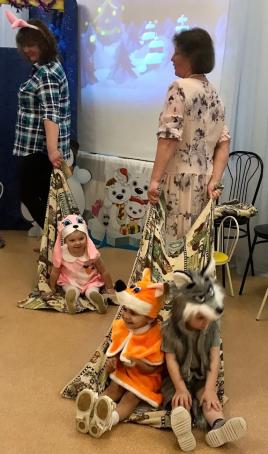 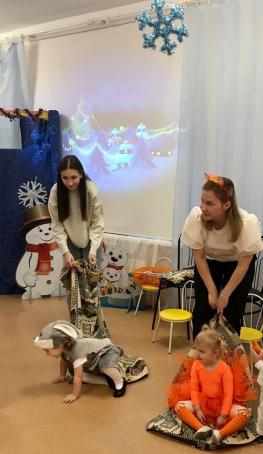 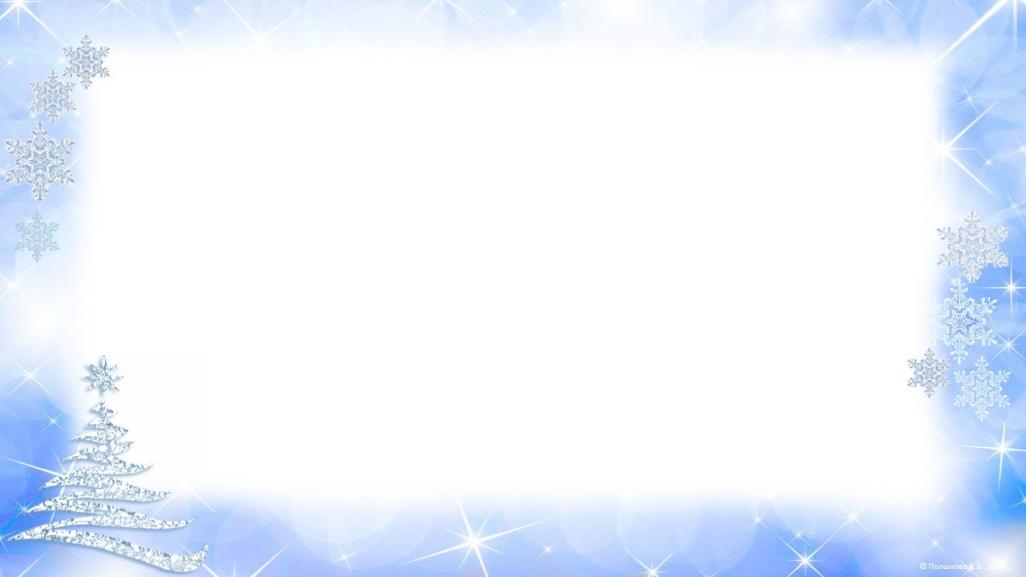 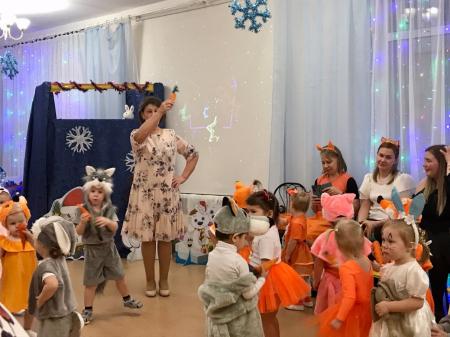 Весёлый танец с морковками!
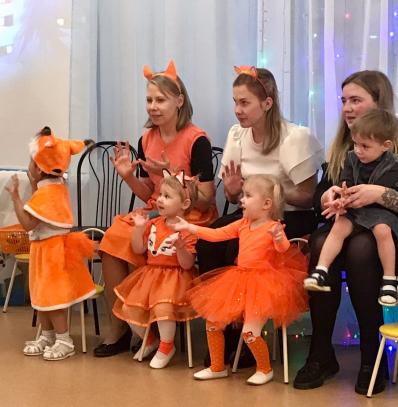 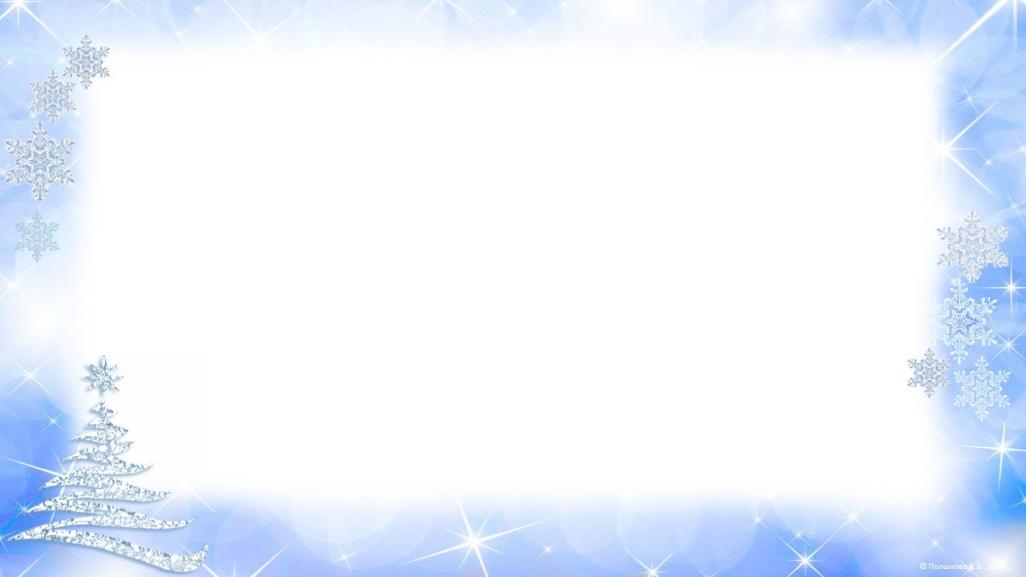 Скоро Дед Мороз придет,Нам подарки принесет,Яблоки, конфеты,Дед Мороз, ну где ты?
Новый год! Новый год!Дед Мороз ко мне идет.Расскажу ему стишок –Получу конфет мешок.
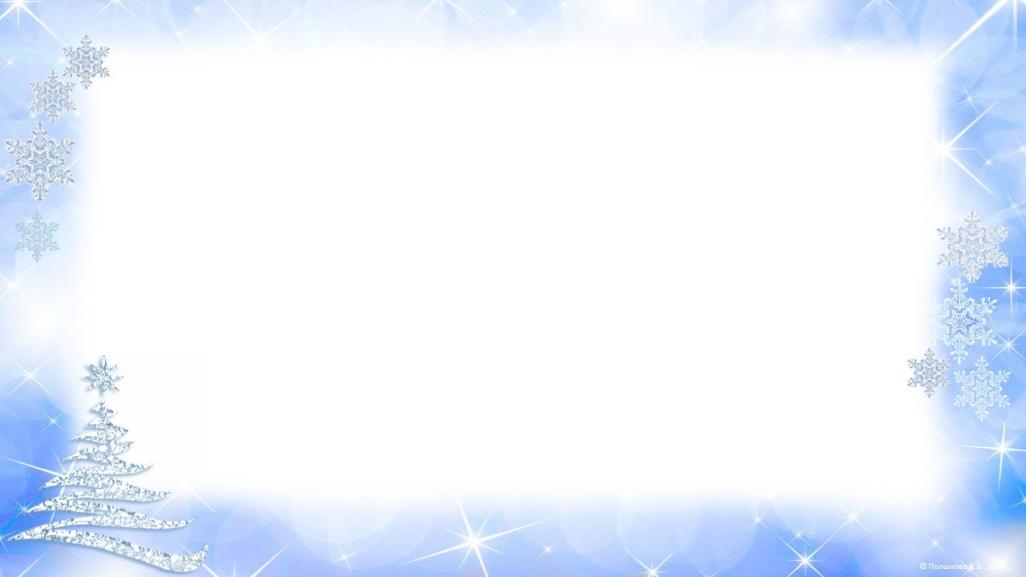 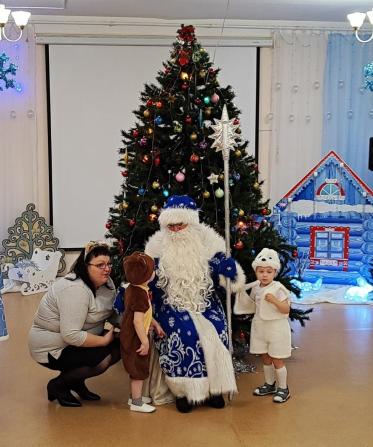 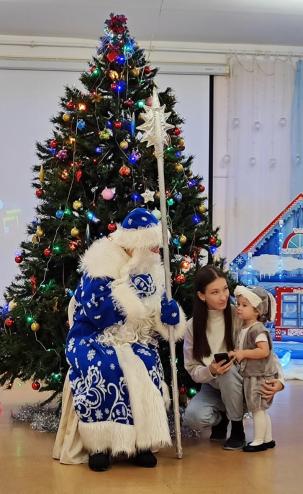 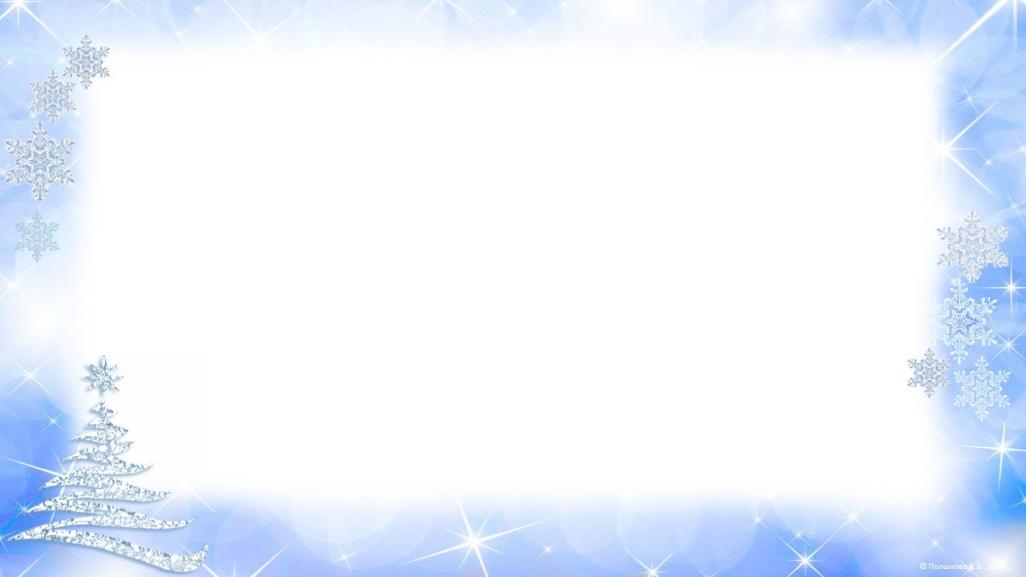 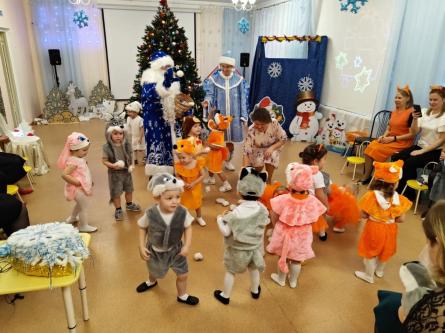 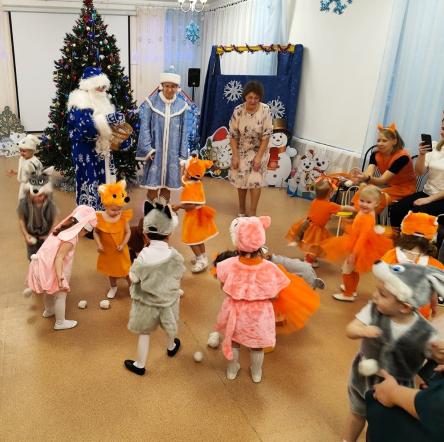 Пляшут зайцы, пляшут лисы…….
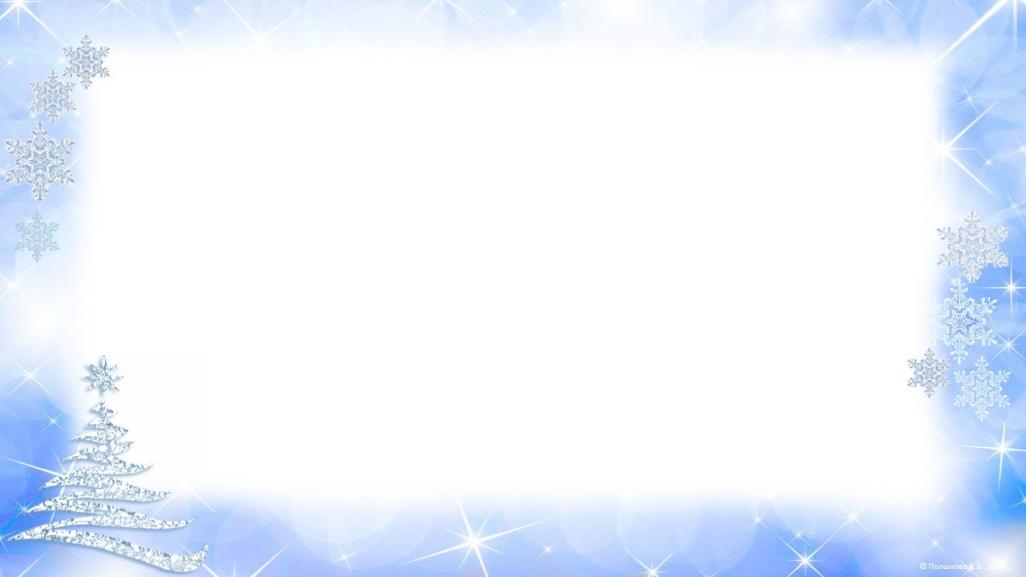 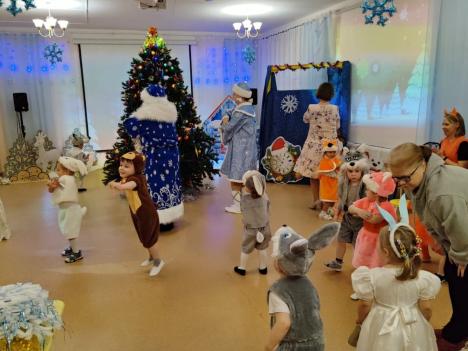 Вот как весело у нас! 
Звери все пустились в пляс!
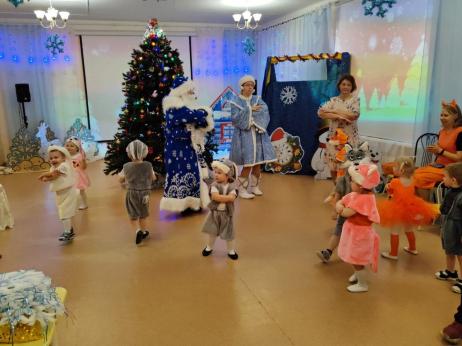 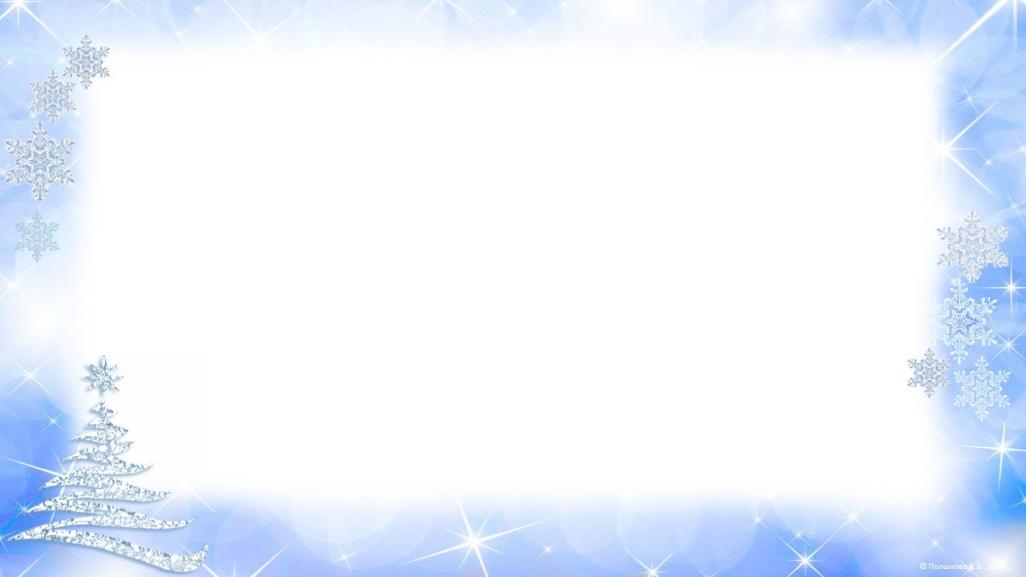 За семейный костюм – снежинка и подарок от Деда Мороза!
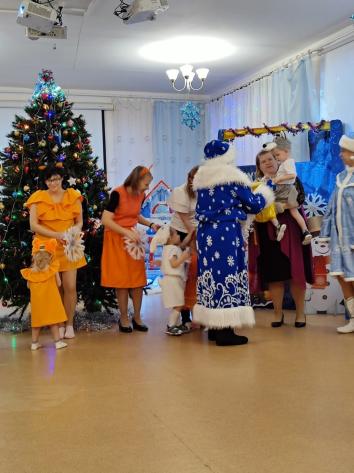 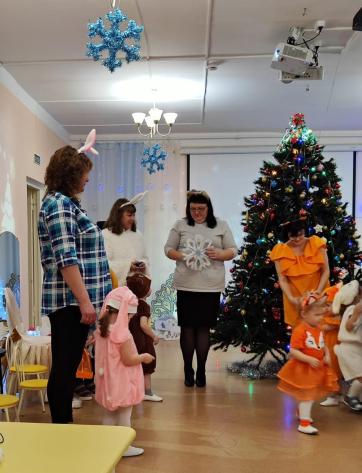 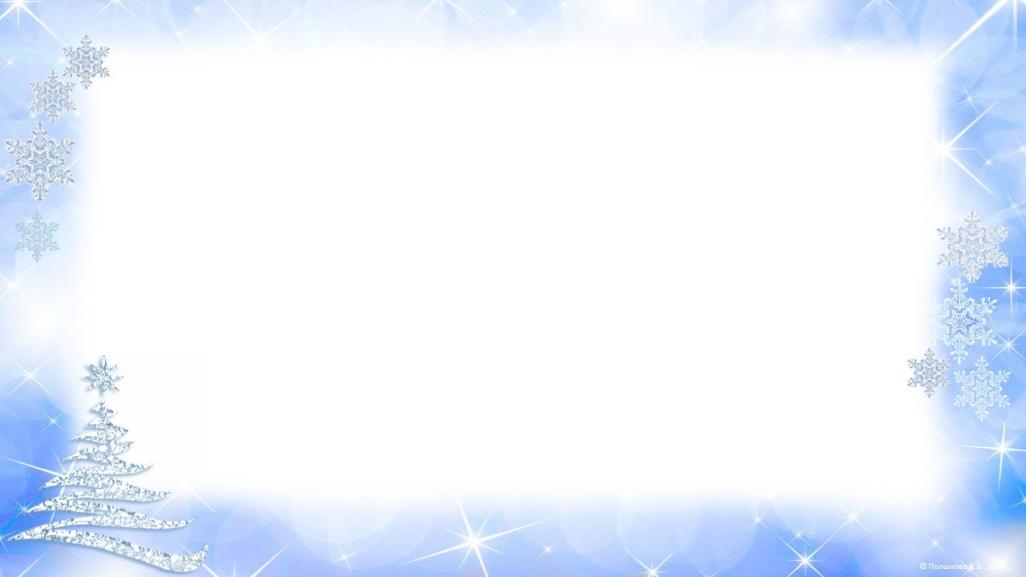 Победители творческого конкурса семейных костюмов 
«Герой русской народной сказки»
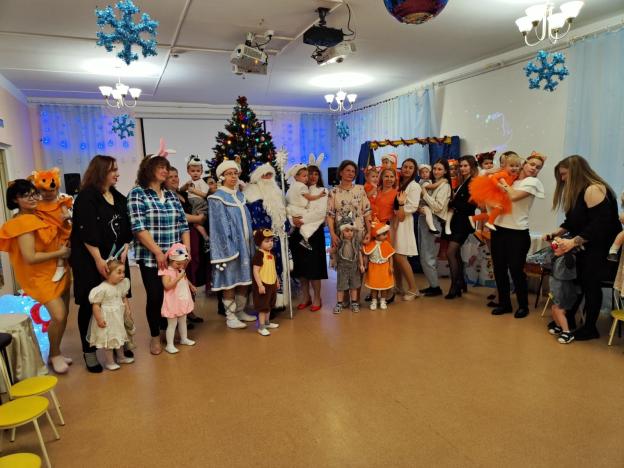 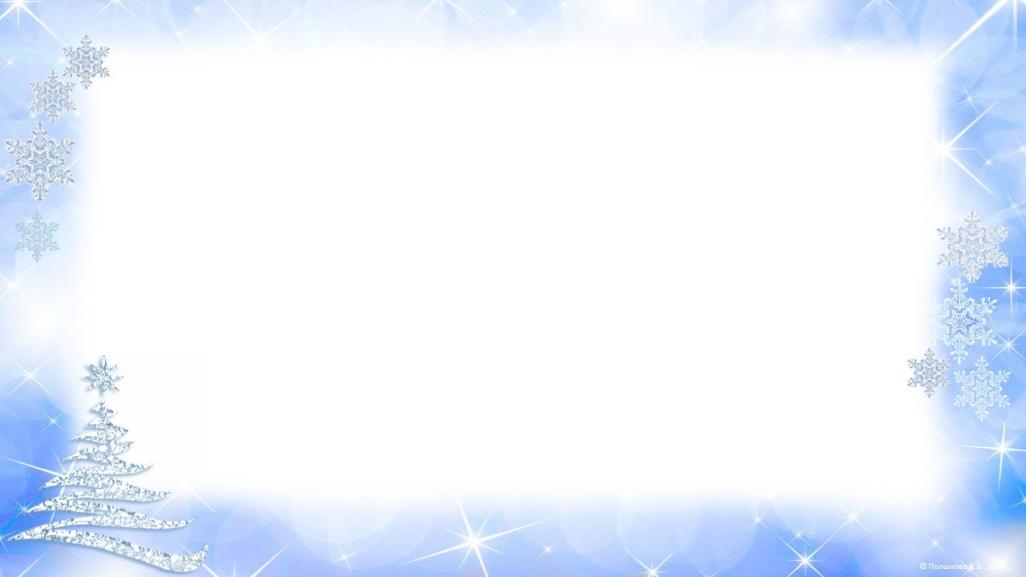 Спасибо за внимание!